Accountancy
Class XI
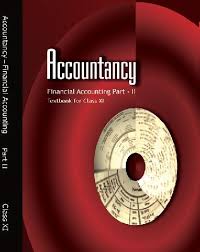 Part - 2
Part - 1
Course S  structure
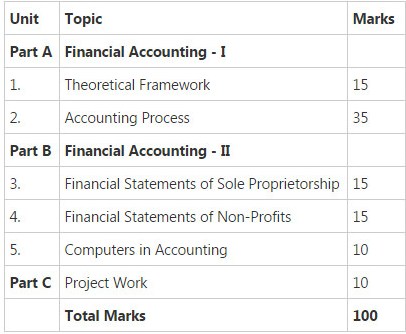 Unit  - 1
THEORETICAL FRAMEWORK
Points to be Covered
Accounting concepts, objectives, advantages and limitations
Basic Accounting Terms
Fundamental Accounting
Assumptions  and principles
Accounting Standards and IFRS
Double entry System of Accounting
Unit  - 2
ACCOUNTING PROCESS
Points to be Covered
Recording of Transactions
Preparation of Bank Reconciliation statement, Ledgers, and Trial Balance
Depreciation, Provision and Reserves
Accounting for Bills of Exchange
Rectification of Errors
Unit  - 3
FINANCIAL STATEMENTS OF SOLE PROPRIETORSHIP
Points to be Covered
Financial Statements without Adjustments
Financial Statements with Adjustments
Accounts from Incomplete Records
Unit  - 4
FINANCIAL STATEMENTS OF NOT-FOR- PROFIT ORGANISATIONS
Unit  - 5
COMPUTERS IN ACCOUNTING
Unit  - 6
COMPREHENSIVE  PROJECT
CLASS XII  - TEXTBOOK
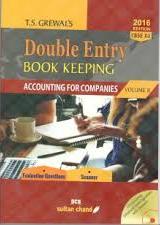 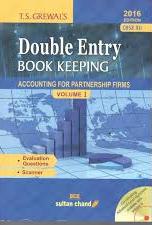 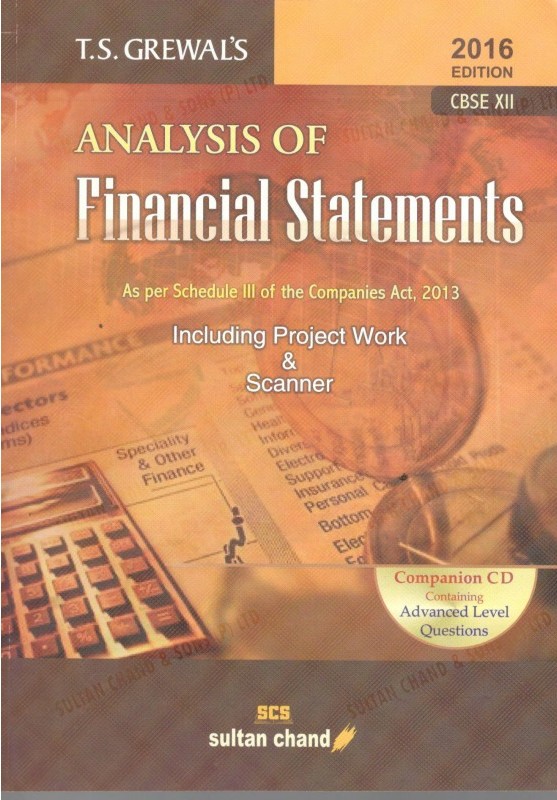 Course S  structure
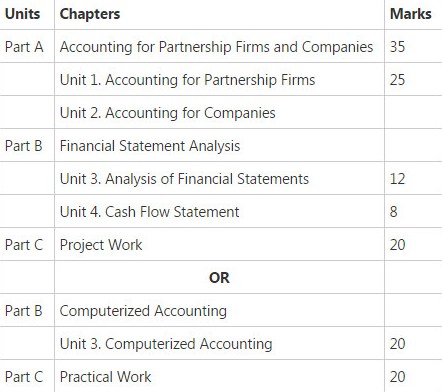 Part-A - ACCOUNTING FOR PARTNERSHIP FIRMS AND COMPANIES
Unit  - 1
ACCOUNTING FOR PARTNERSHIP FIRMS
Points to be Covered
Fundamentals, and Goodwill treatment
Change in profit sharing ratio
Admission of a partner
Retirement and Death of a Partner
Dissolution of  partnership Firm
Unit  - 2
ACCOUNTING FOR COMPANIES
Points to be Covered
Accounting for Share Capital
Accounting for Debentures
Part-B - FINANCIAL STATEMENT ANALYSIS
Unit  - 3
ANALYSIS OF FINANCIAL STATEMENTS
Points to be Covered
Financial Statements of a Company
Financial Statement Analysis
Accounting Ratios
Unit  -4 
CASH FLOW STATEMENT
Unit  - 6

COMPREHENSIVE  PROJECT
CBSE GUIDELINES FOR PROJECT WORK

UNIT 1: PROJECT FILE                                                  4 MARK
( ONE COMPREHENSIVE PROJECT  
AND 2 SPECIFIC PROJECTS)

UNIT 2: WRITTEN TEST	 ( 1 HOUR)                       12 MARKS

UNIT 3 VIVA VOCE		                                 4 MARKS
 
TOTAL MARKS 			             20 MARKS
THANK YOU
Anjana Naik